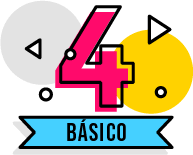 Ciencias Naturales
Repaso 1 :“Regla de las 3 R”
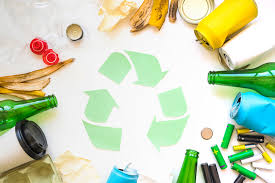 Actividad: 1.- Escribe el nombre en cada definión:
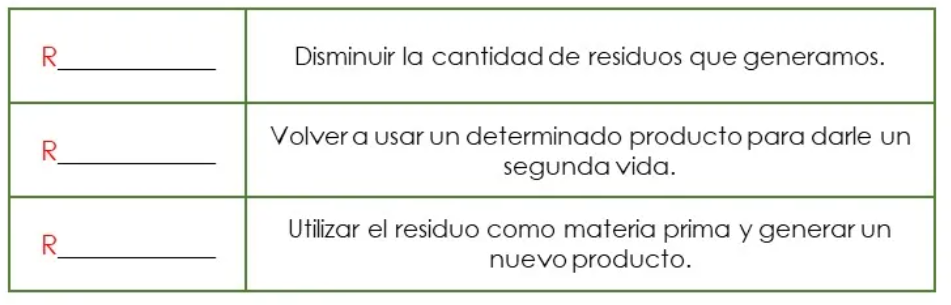 2.- Explica cómo se puede producir el compost
3.- Observa el siguiente video: https://www.youtube.com/watch?v=MEhD--BWwyc Cómo se hace el compost explicado para niños